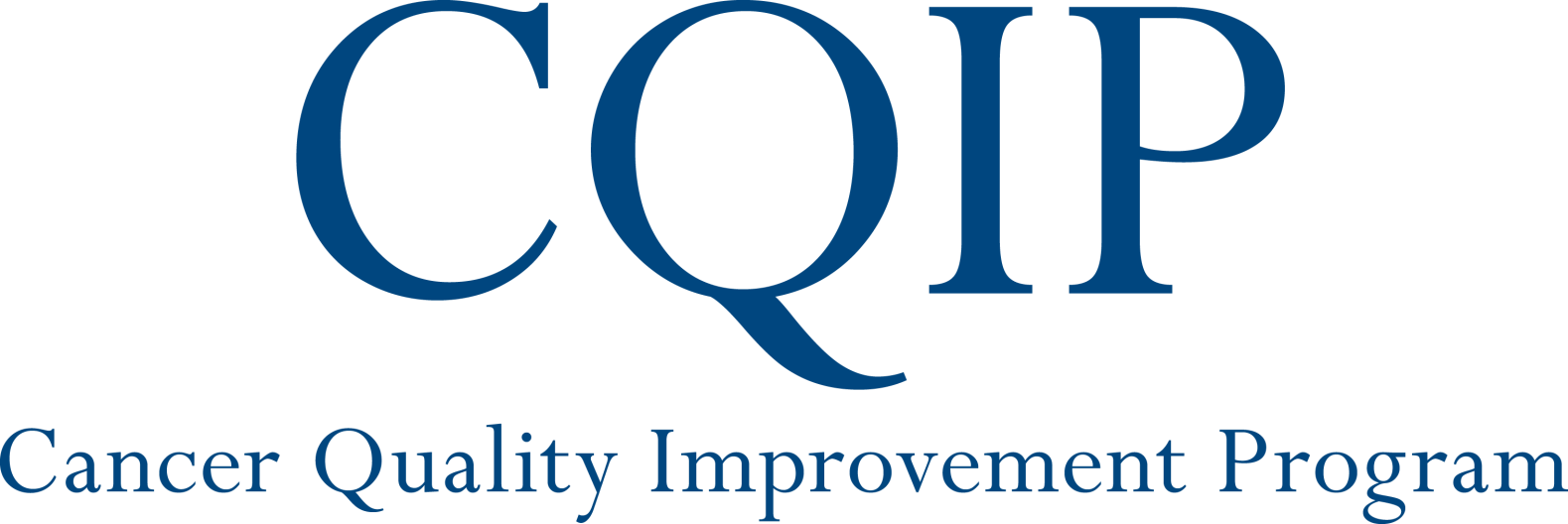 Newton-Wellesley Hospital
6141530
Newton, MA
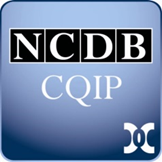 2018
Annual Report
Updated March 2019
Quality Measure Reports – Breast
BCSRT: Breast radiation after breast conserving surgery  (NQF 0219 – Accountability)
HT: Adjuvant hormonal therapy for hormone receptor positive breast cancer (NQF 0220 – Accountability)
BCS: Breast conserving surgery rate (Surveillance)
nBx: Image or palpation-guided needle biopsy (core or FNA) is performed for the diagnosis of breast cancer (Quality Improvement)

NQF = National Quality Forum Endorsed Measure
BREAST, 2016, BCSRT: Breast radiation after breast conserving surgery  (NQF 0219 - Accountability)
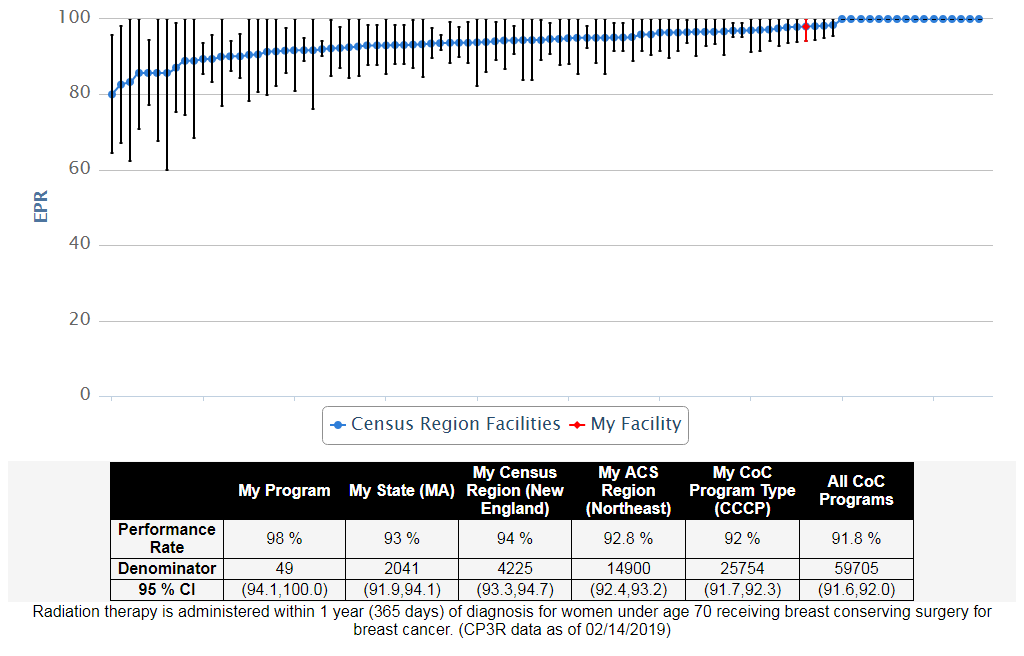 BREAST, 2016, HT: Adjuvant hormonal therapy for hormone receptor positive breast cancer (NQF 0220 - Accountability)
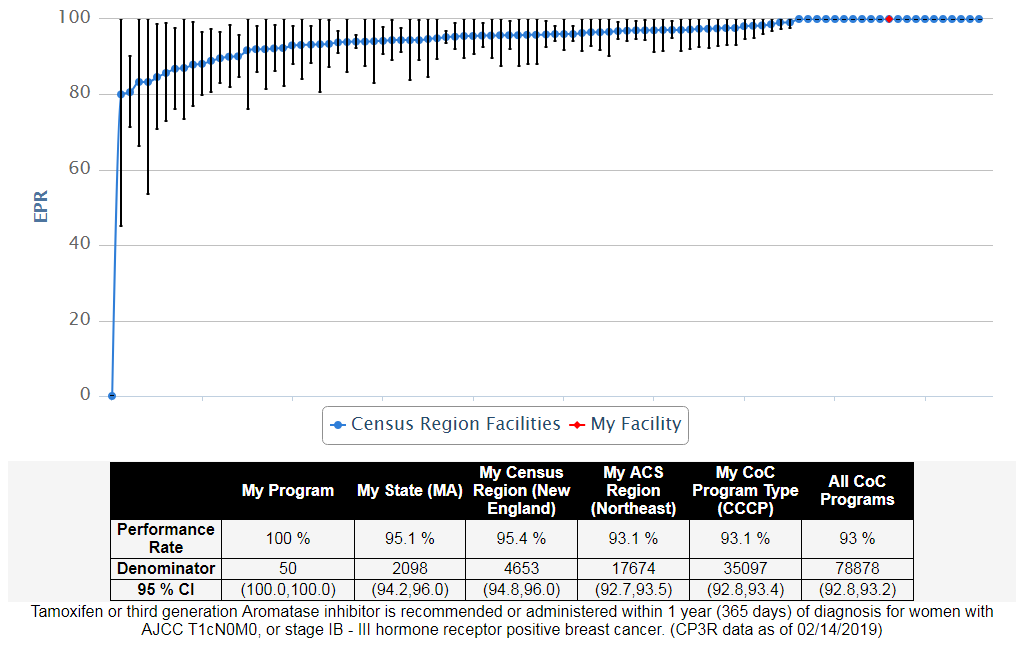 BREAST, 2016, BCS: Breast conserving surgery rate (Surveillance)
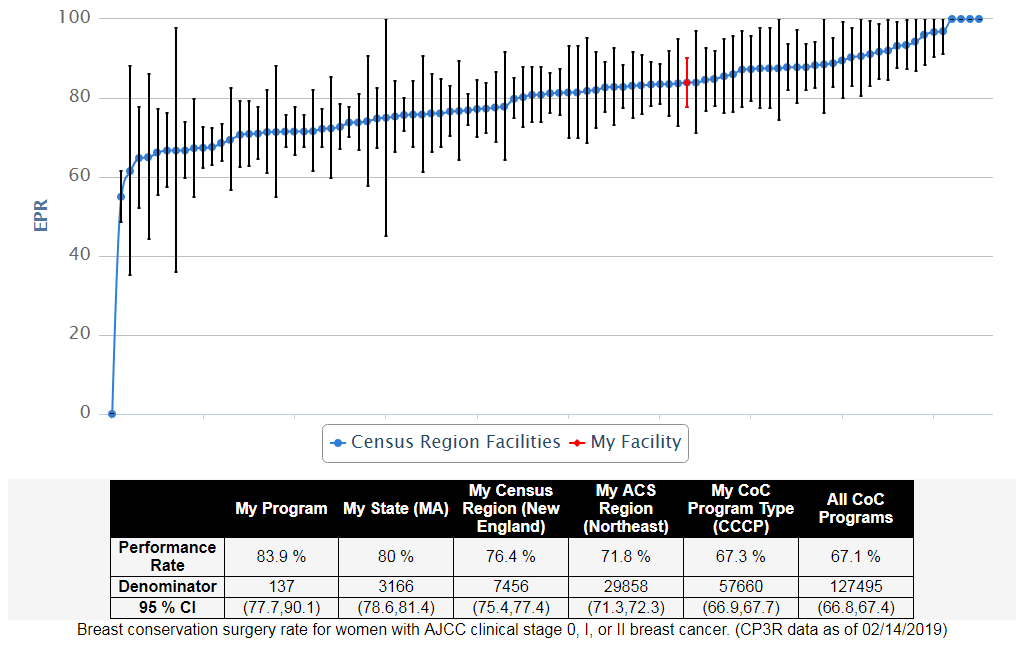 BREAST, 2016, nBx: Image or palpation-guided needle biopsy (core or FNA) is performed for the diagnosis of breast cancer (Quality Improvement)
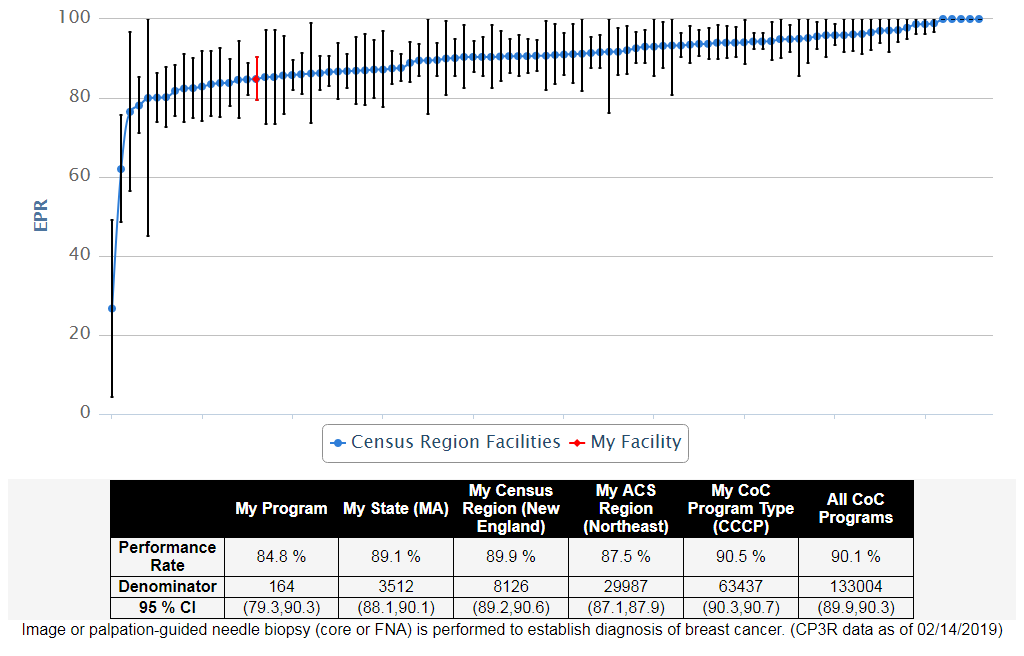 Stage Distribution - Breast Cancer Diagnosed in 2016,                                                My Facility vs. All CoC
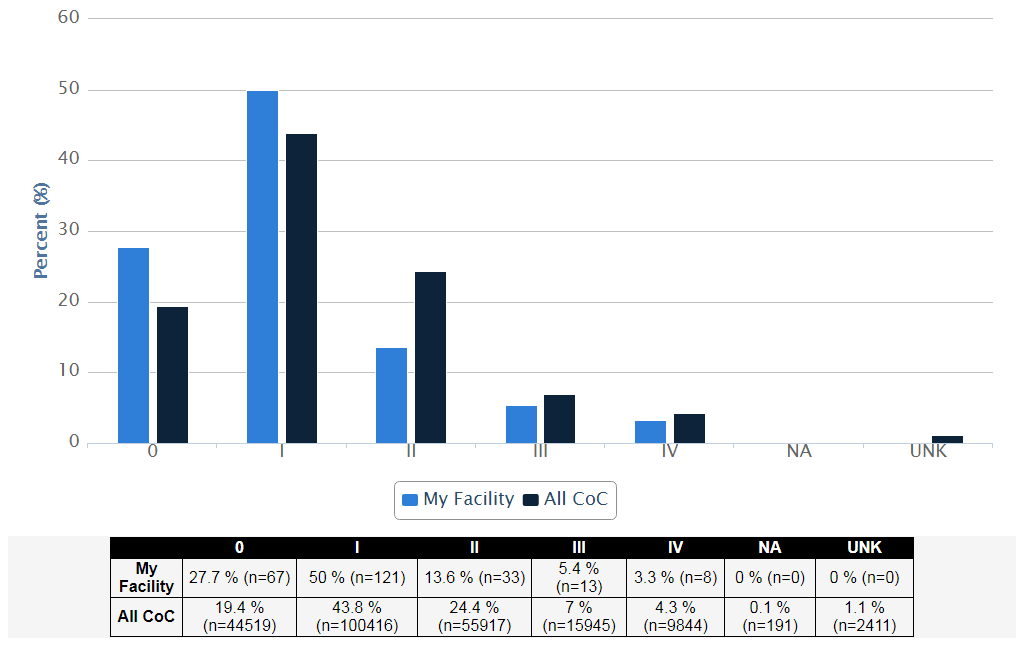 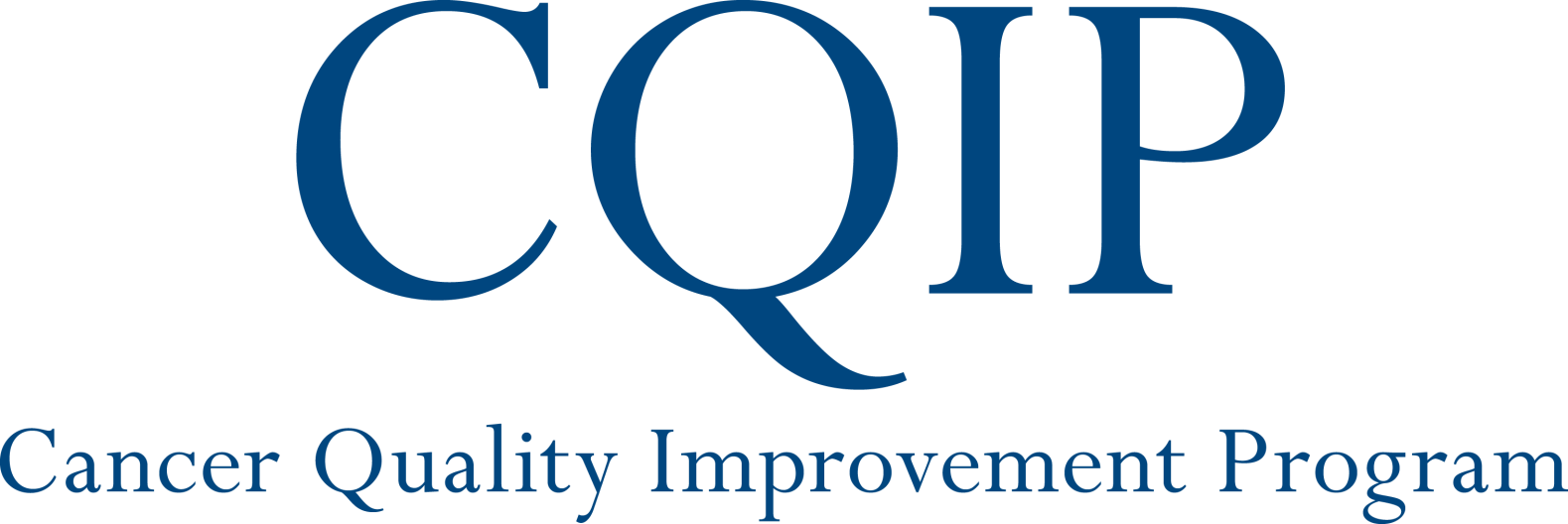 Commission on Cancer
www.facs.org/quality-programs/cancer/coc  
312-202-5085

CQIP
www.facs.org/quality-programs/cancer/ncdb/qualitytools/cqip